Manajemen dan Eksplorasi Data
Bagaimana format data yang diinginkan program R ?
“Satu kolom untuk satu variabel”

Input data mentah terlebih dahulu di Ms. Excel. Kurang lebih bisa disusun seperti berikut (next slide)  
Excel harus mengggunakan dot (.) sebagai separator desimal dan koma(,) sebagai separator angka besar karena R akan membaca data dengan standar ini.
1 kolom 1 variabel
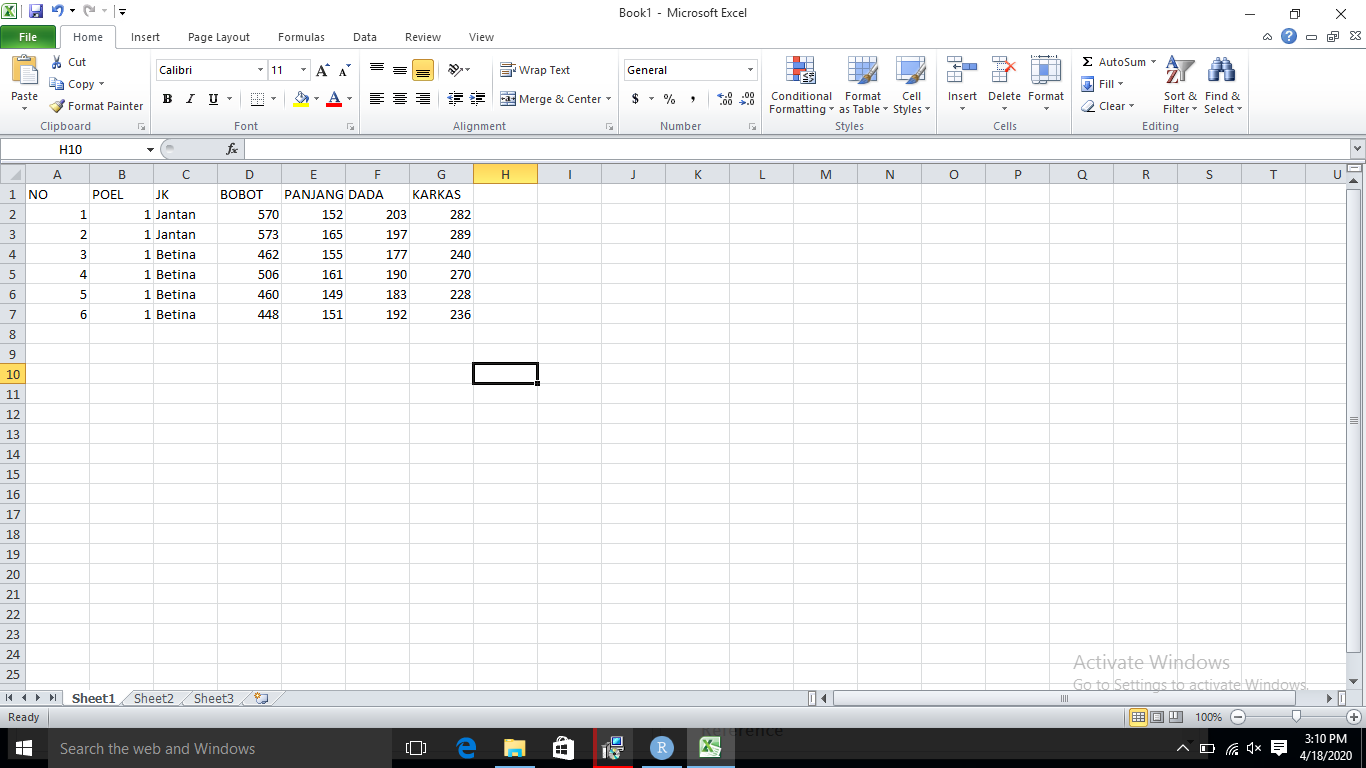 Cara mengganti  koma ke titik.. Klik File – option – advance
Tips
Dataset silakan dibuat singkat tetapi mempresentasikan dari topik. Jika nama data atau variabel kolom lebih dari satu kata, jangan menggunakan spasi tetapi pisahkan natar kata dengan underscore (_) atau dot (.) contoh data_wk8 atau variabel.2. 
Jangan biarkan ada sel excel yang kosong sekalipun mewakili data hilang, ganti dengan NA (Not Available)
Menyusun data di excel sesuai apa yang diminta dari Rcontoh sederhana nya seperti berikut
Save as type Text (Tab delimited) contoh Book1.txt
Atau bisa diketik di notepad kemudian disave
Import data
Garis miring kiri diganti kekanan semua ya
R sebagai kalkulator
Lembar Kerja
Hasil = ctrl+enter akan muncul hasil setiap step ya
Untuk lebih jelasnya ikuti step by step di word yaa
Histogram